Pre-Orientation Workshop II
CLAS Transfer Transition Course OverView
Completing Pre-Orientation Exercises
UF E-Learning (https://elearning.ufl.edu/)
CLAS Transfer Transition Course
Pre-Orientation Steps
Welcome to CLAS Advising
Finalizing Your Academic Record
Getting Ready For Orientation
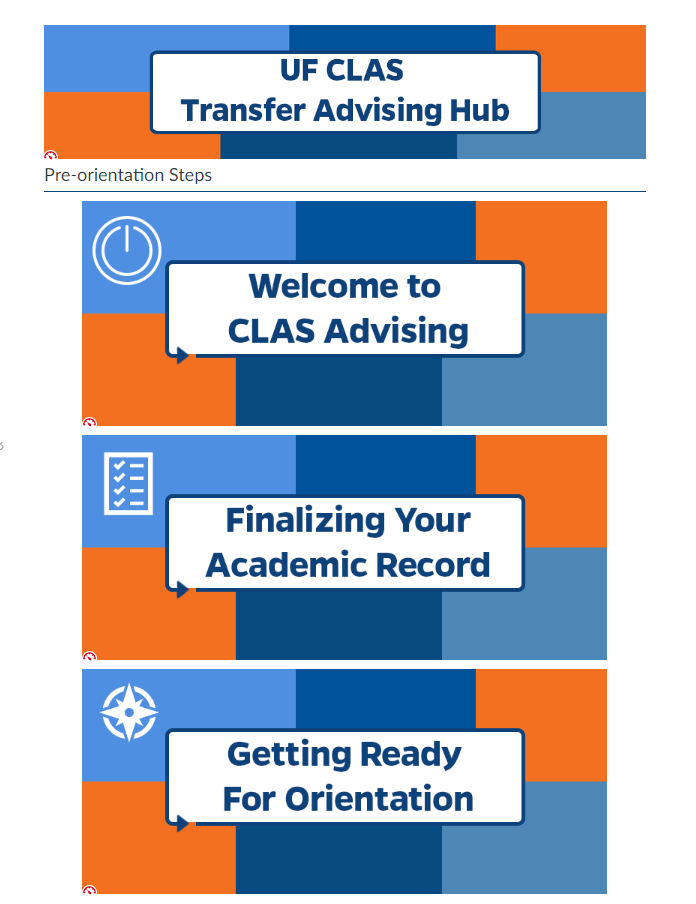 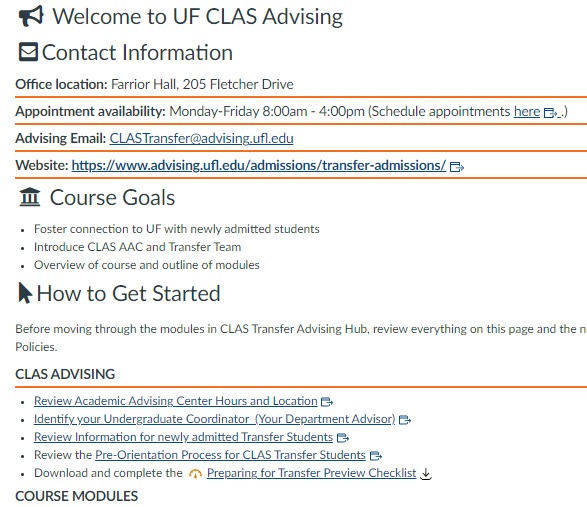 Welcome to CLAS Advising
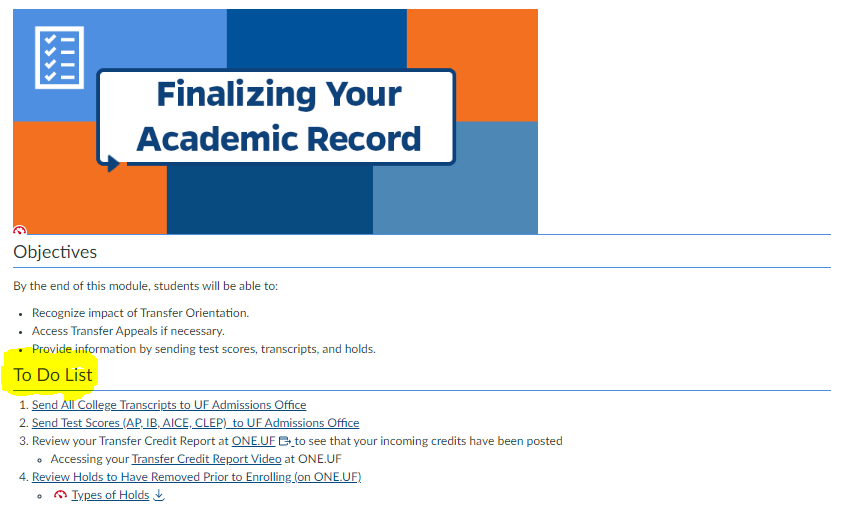 Finalizing Your Academic Record
Complete all the tasks!
Please read this section!  Important information about Transfer Preview and conditions of admissions!
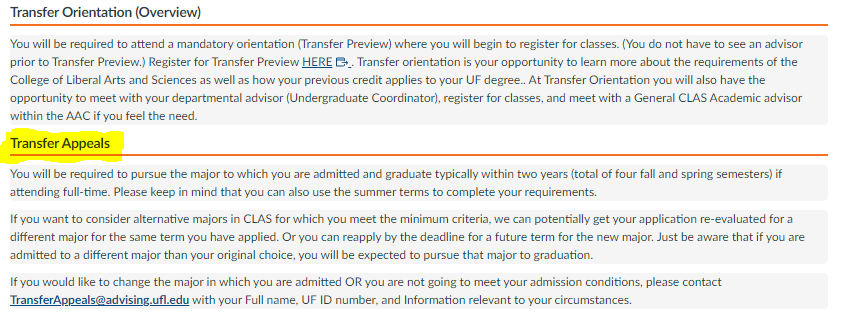 Finalizing Your Academic Record (Bottom Page)
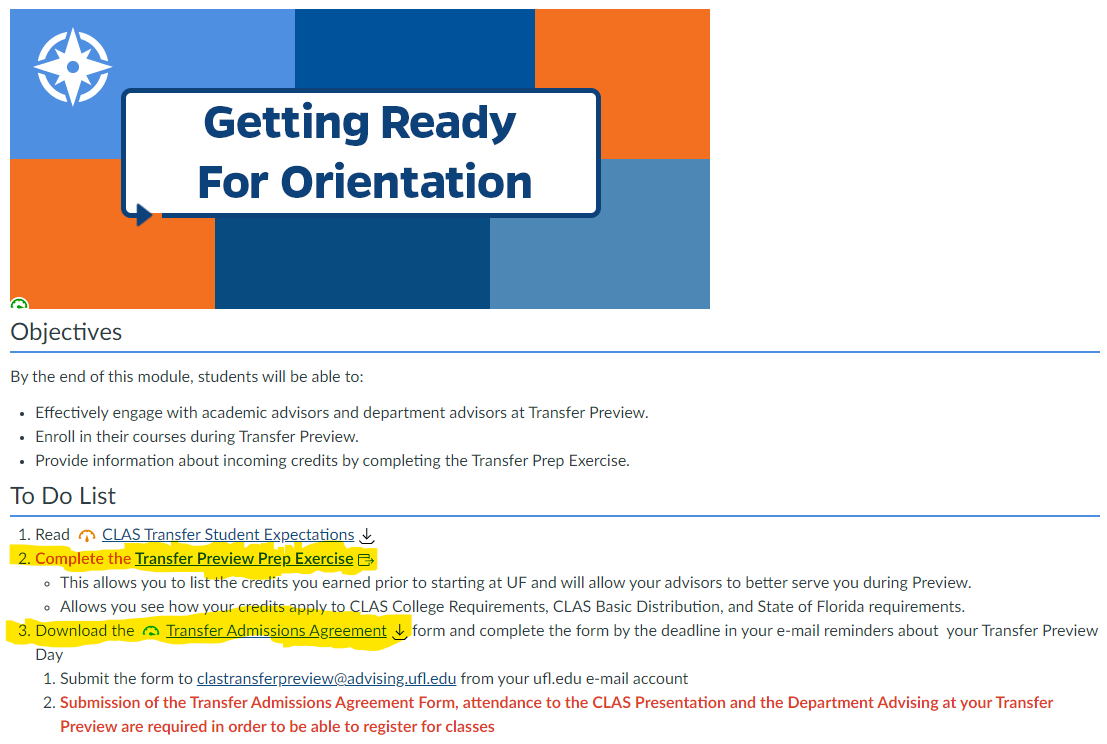 Getting 
Ready for Orientation
Please read this section!  Important information about Transfer Preview and conditions of admissions!
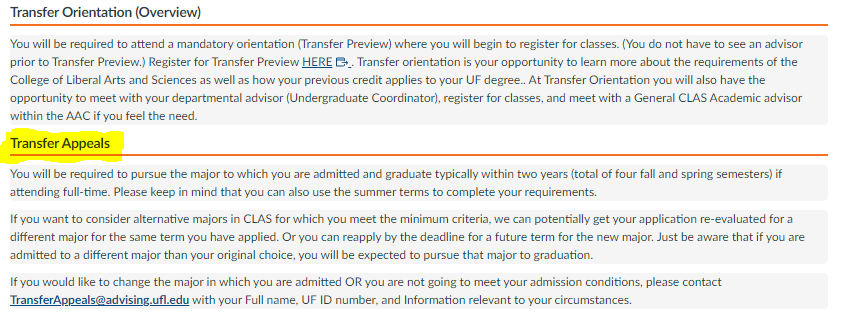 Getting 
Ready for Orientation (Bottom Page)
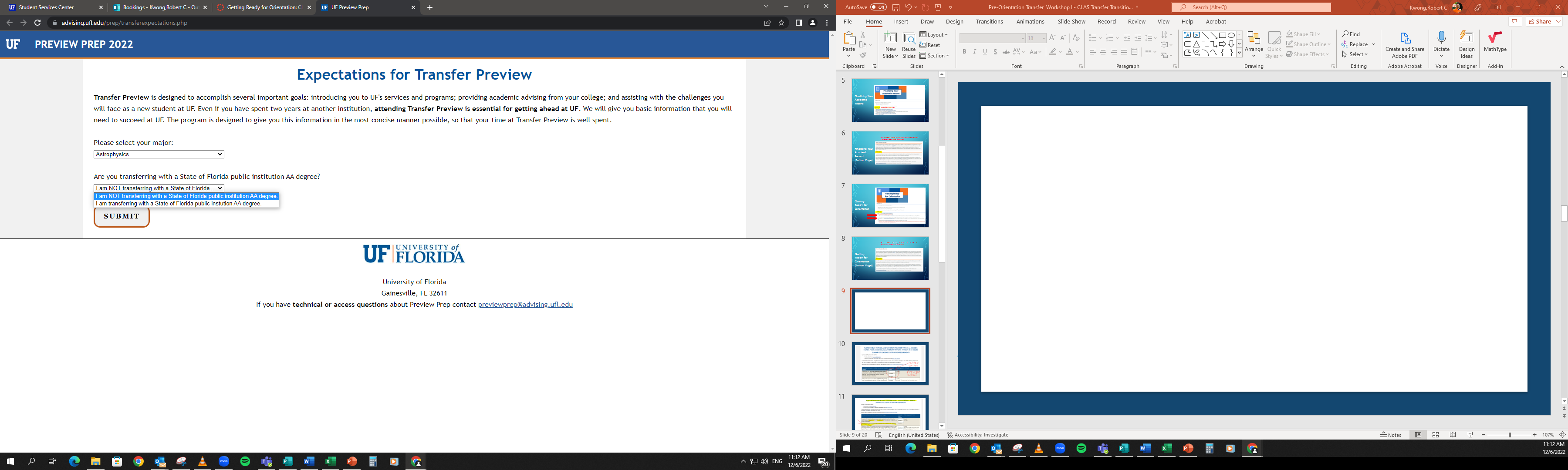 Select one response
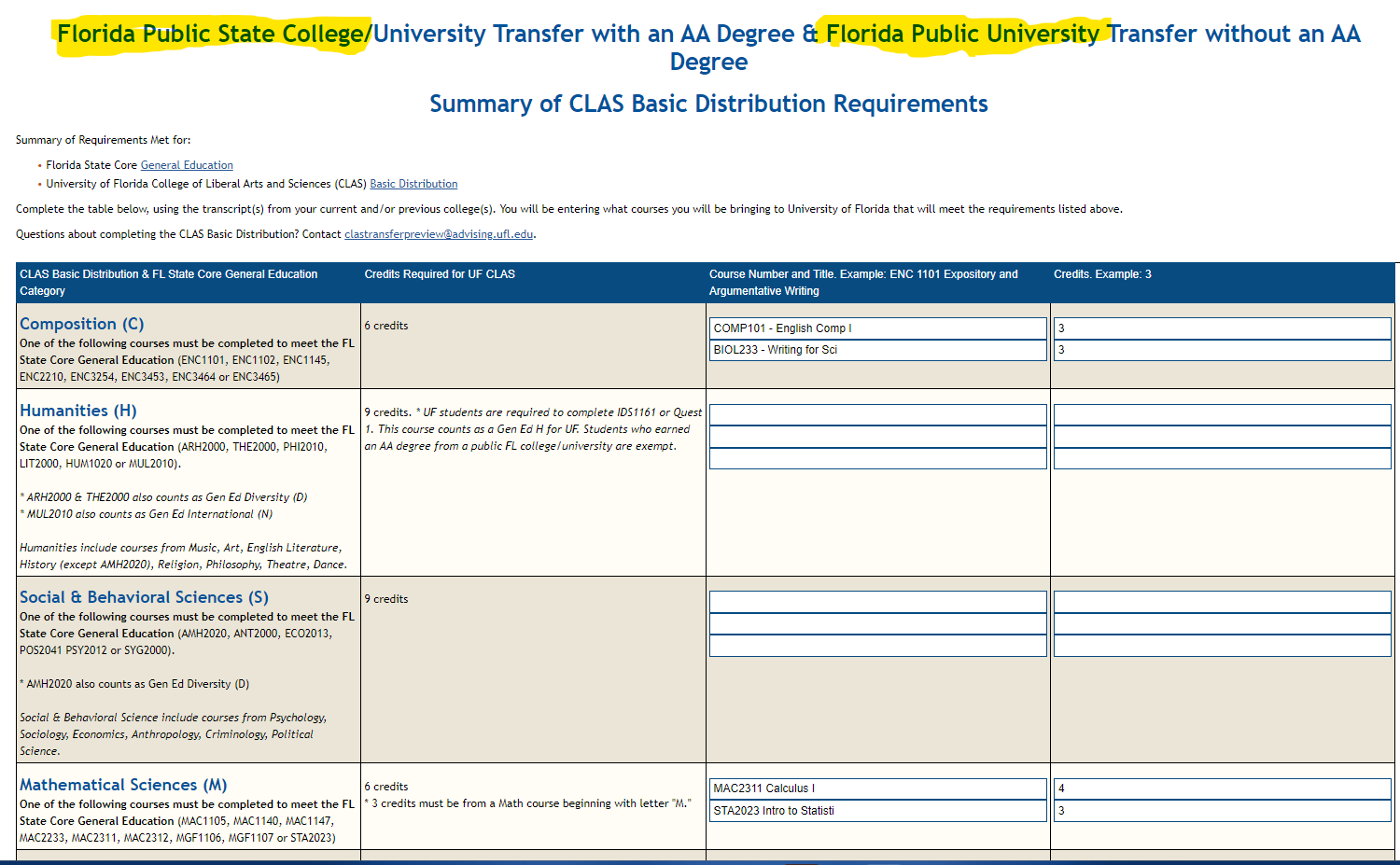 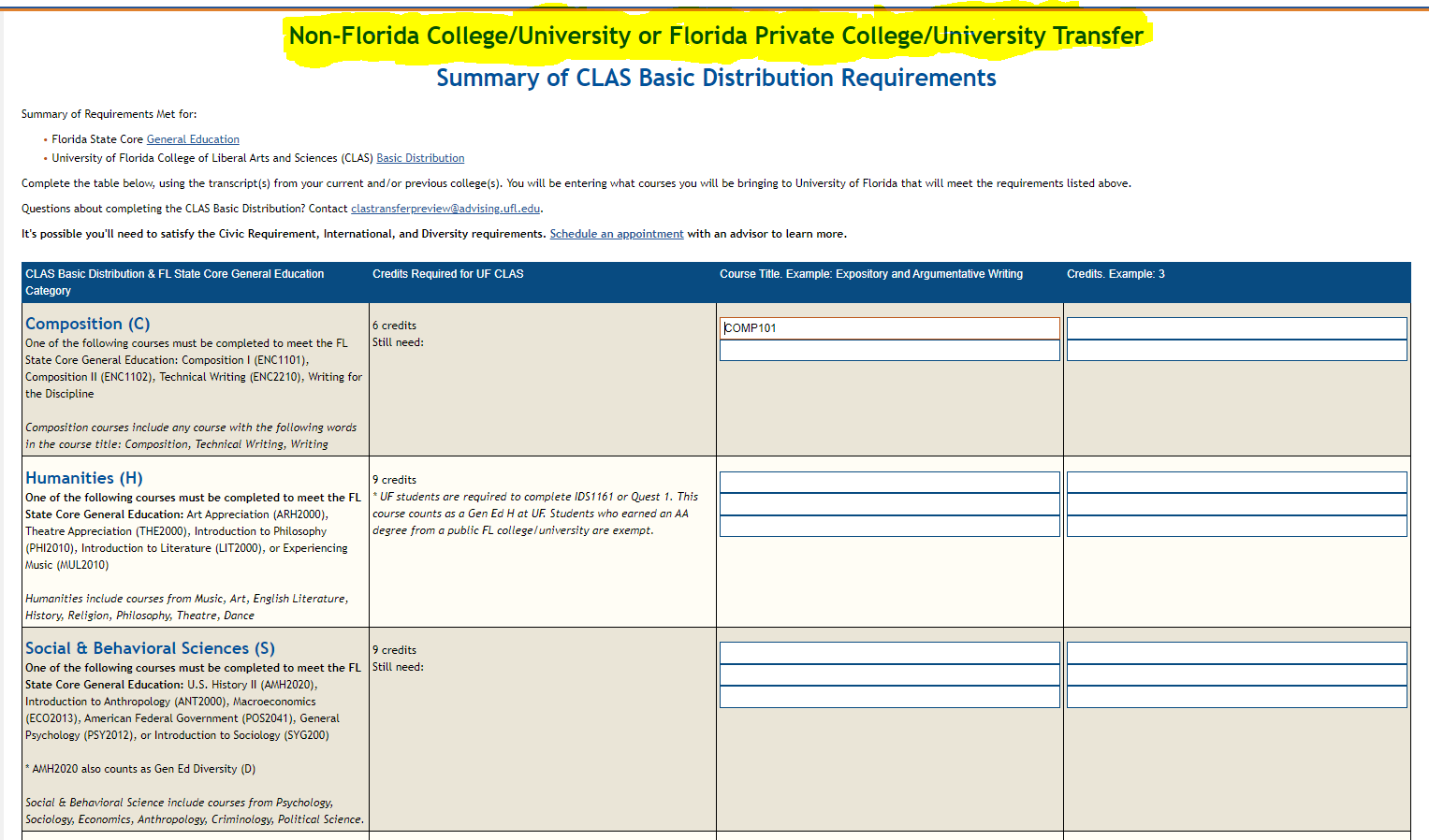 College Requirements
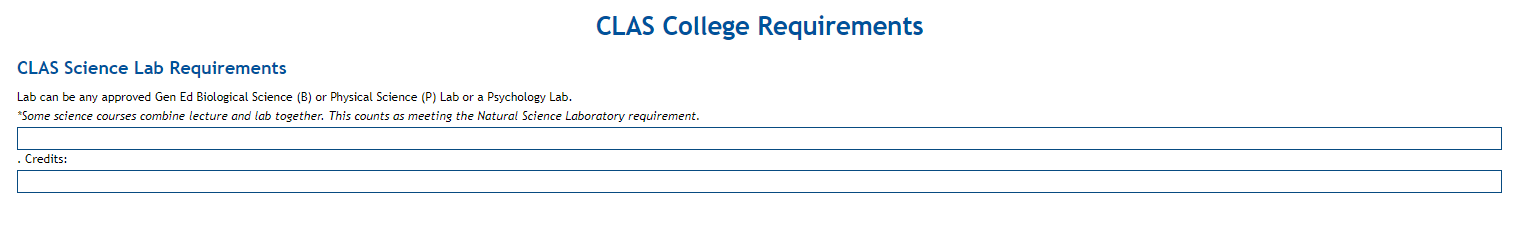 College Requirements
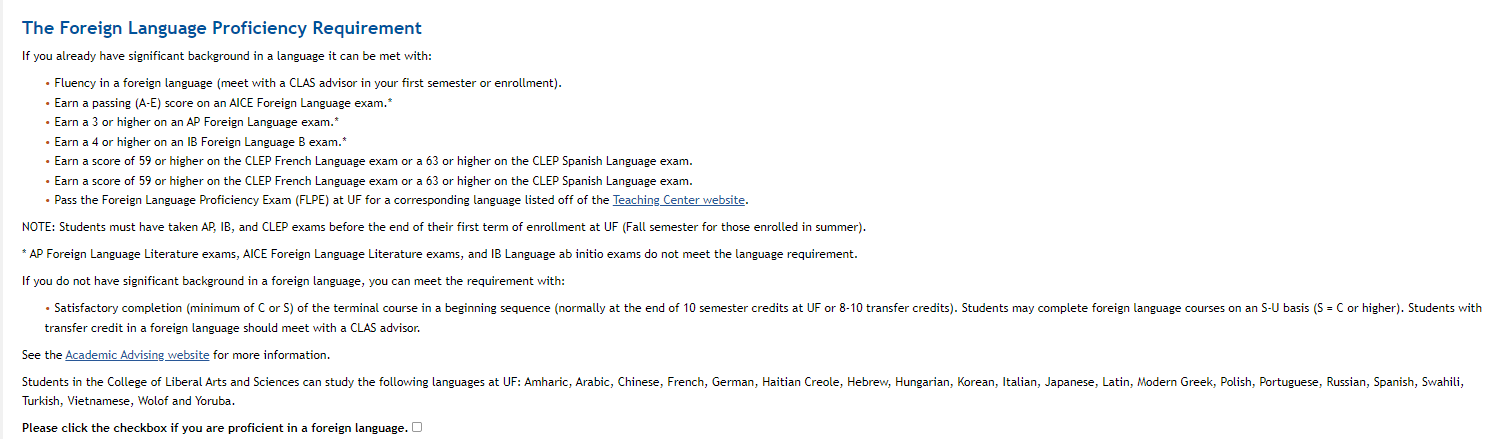 College Requirements
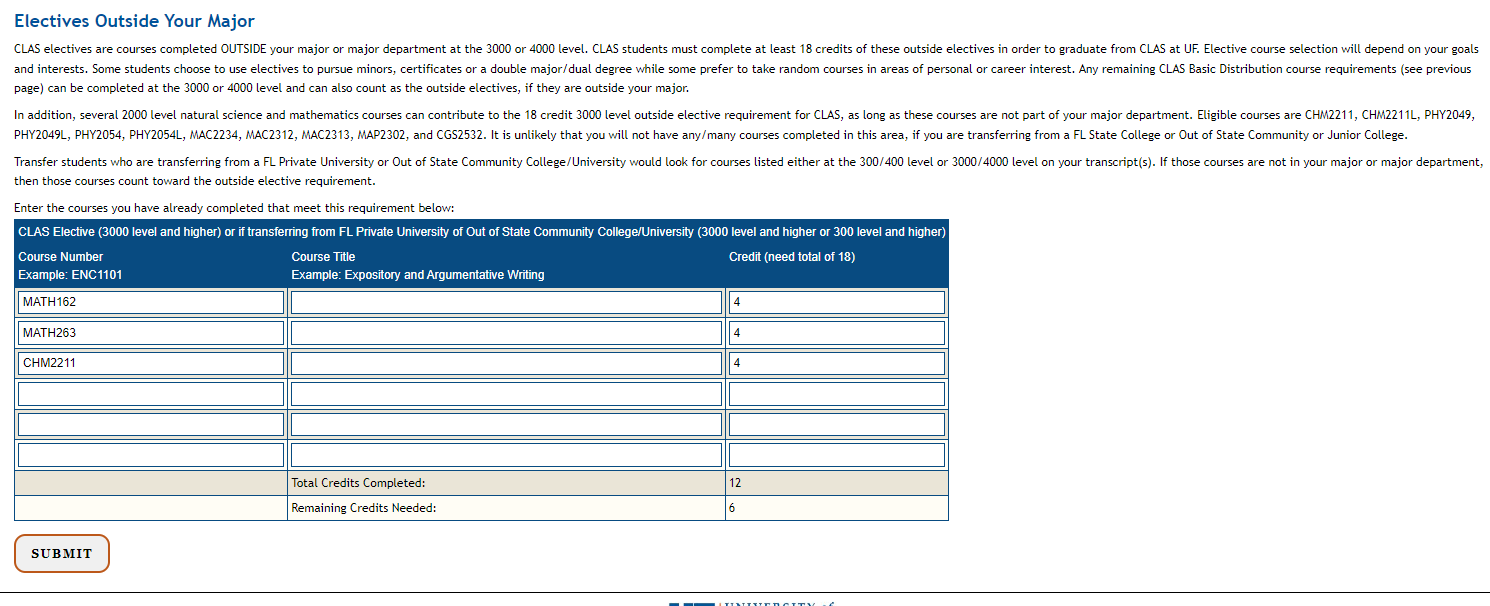 Enter any courses, if there are any.
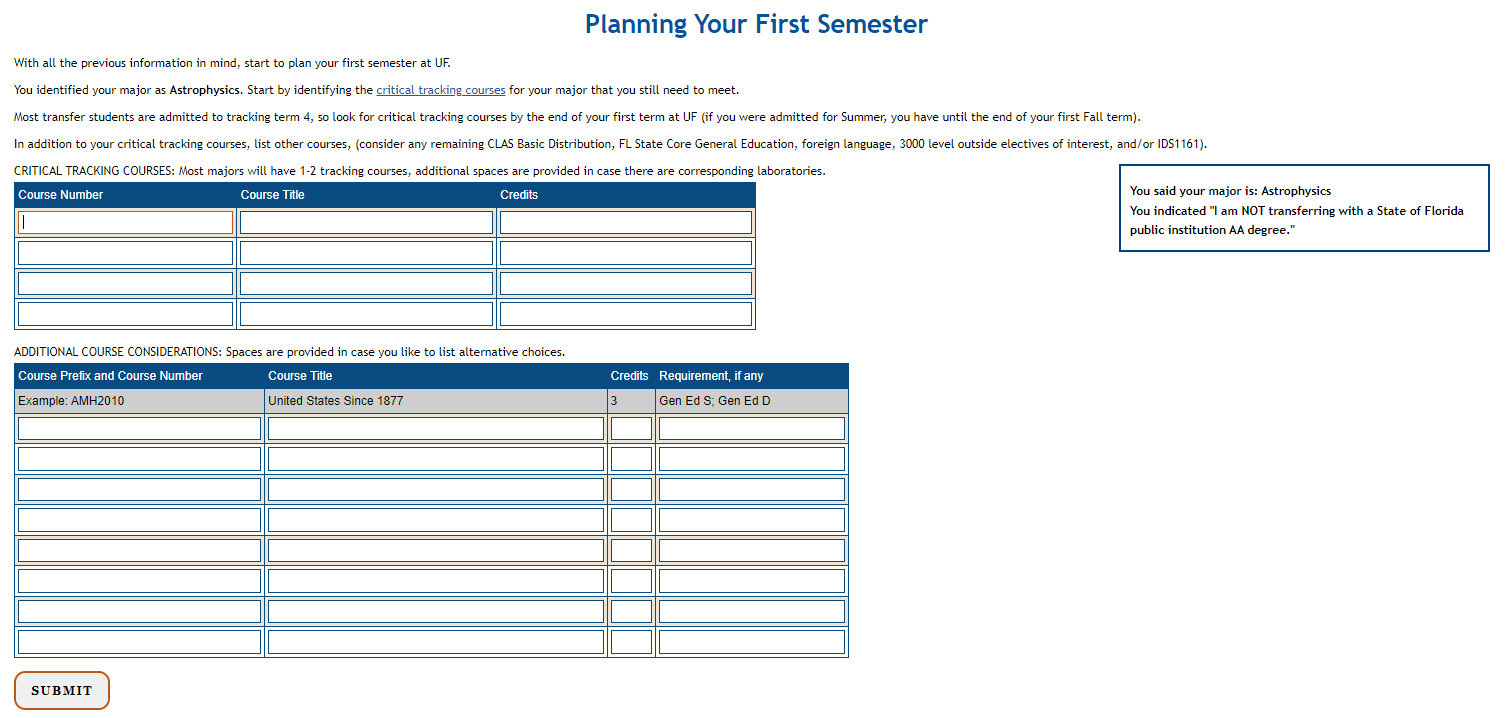 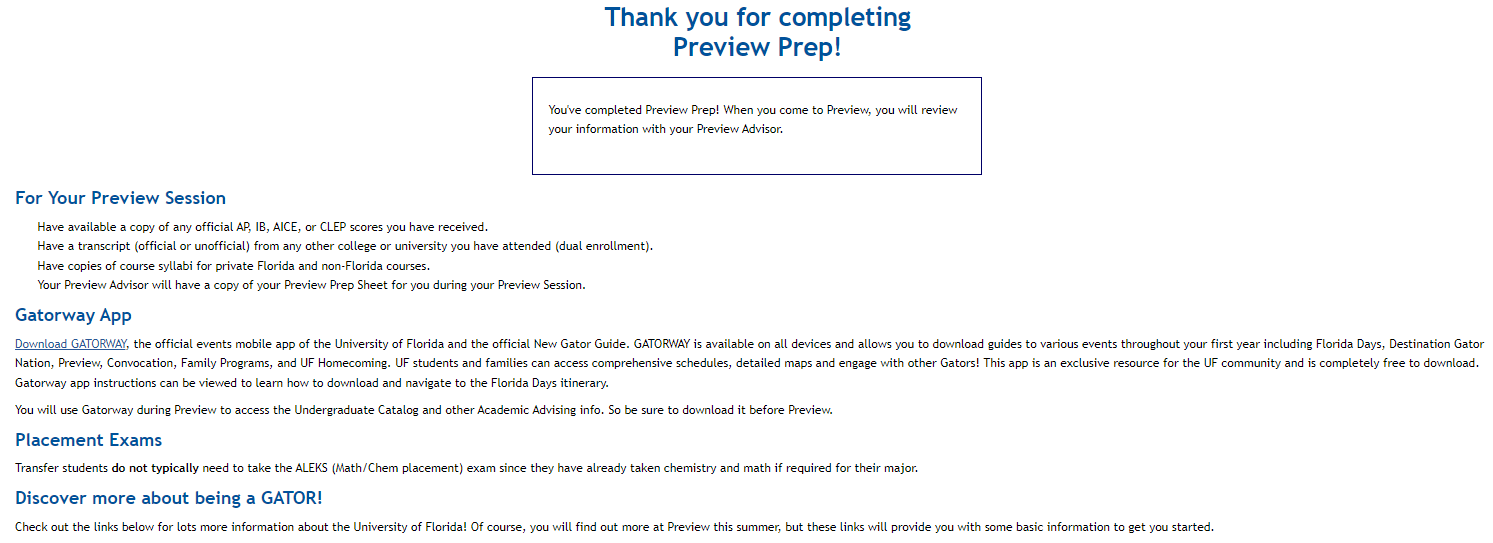 Email Confirmation Transfer Prep Completion
You will be sent an e-mail confirmation upon completion of Transfer Prep.
A link to your completed Transfer Prep is in the e-mail.
This Transfer Prep Summary can be used to determine what CLAS requirements remain.
CLAS Basic Distribution
Outside electives
CLAS Foreign Language

Useful tool for you to predict courses to register and for your CLAS advisors.
Can be used to help you avoid registering for courses that meet requirements that you may have already completed.
Short Demo of Transfer PRep
Not enrolled in CLAS Transfer Transition Course?
Created the following?
Gator link User Name
Gator Link Password
UFL.EDU email
Send an e-mail to clastransferpreview@advising.ufl.edu from ufl.edu e-mail
Subject line = Not Enrolled in CLAS Transfer Transition Course
Provide Full Name, UF ID #, major
Quick Reminders!
Use your UFL.EDU e-mail account for all communication
Register for Transfer Preview
Request to have all academic credential submitted prior to your first term at UF
Complete all the modules in Pre-Orientation Steps least 1 week prior to your Transfer Preview Day
Questions?
Email: clastransferpreview@advising.ufl.edu from your UFL.EDU email account.